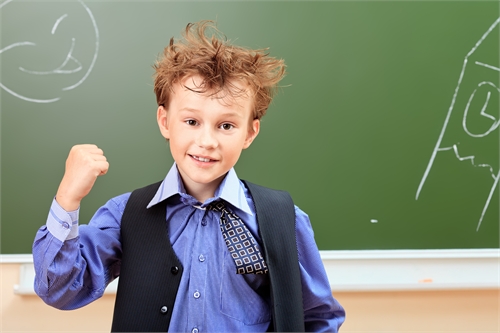 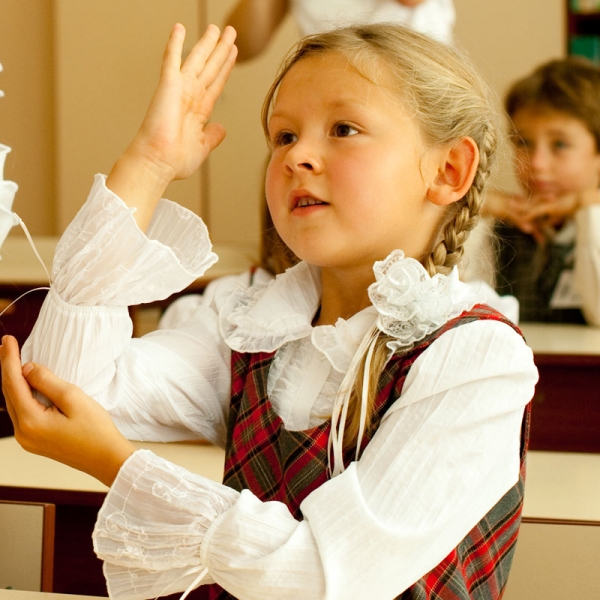 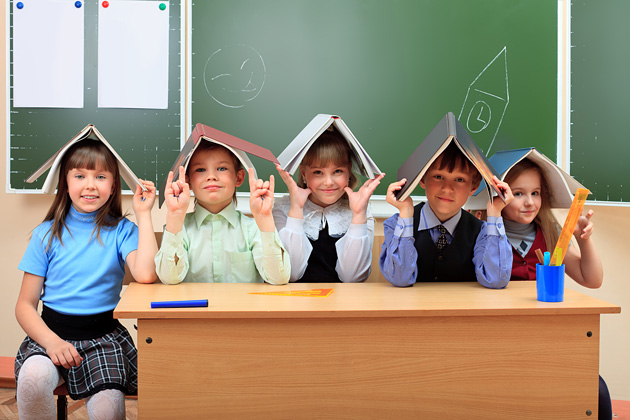 РЕЗУЛЬТАТЫ КОНКУРСА
«ЭМУ-МАРАФОН»
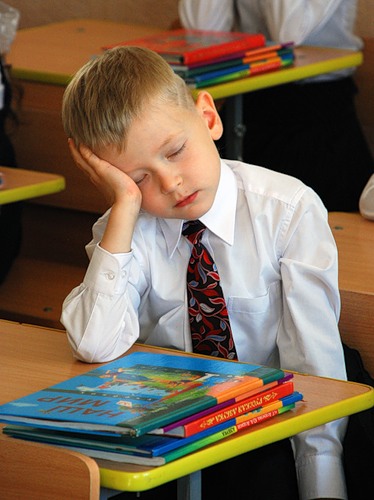 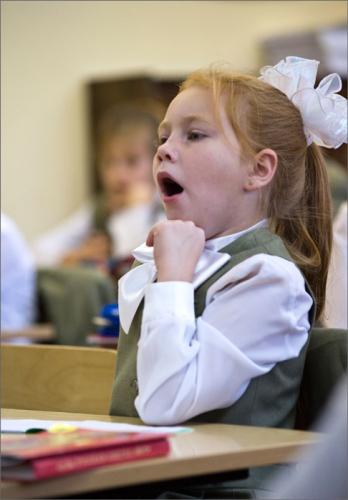 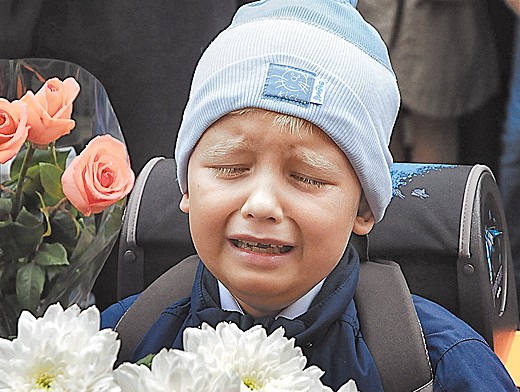 Сравнение классов (по компетентностям и трудностям)
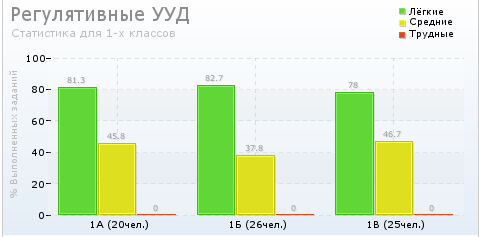 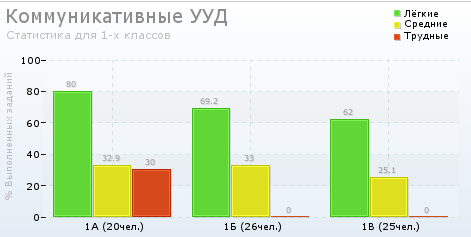 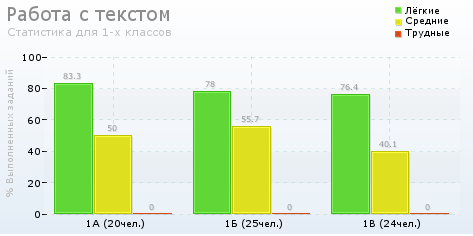 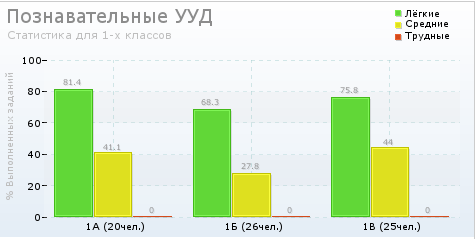 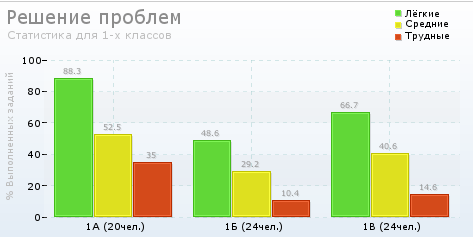 Сравнение классов по компетентностям и средним значениям
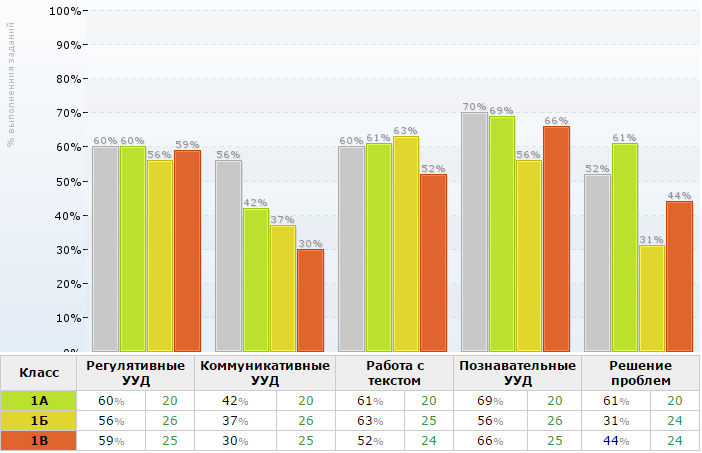 1А класс
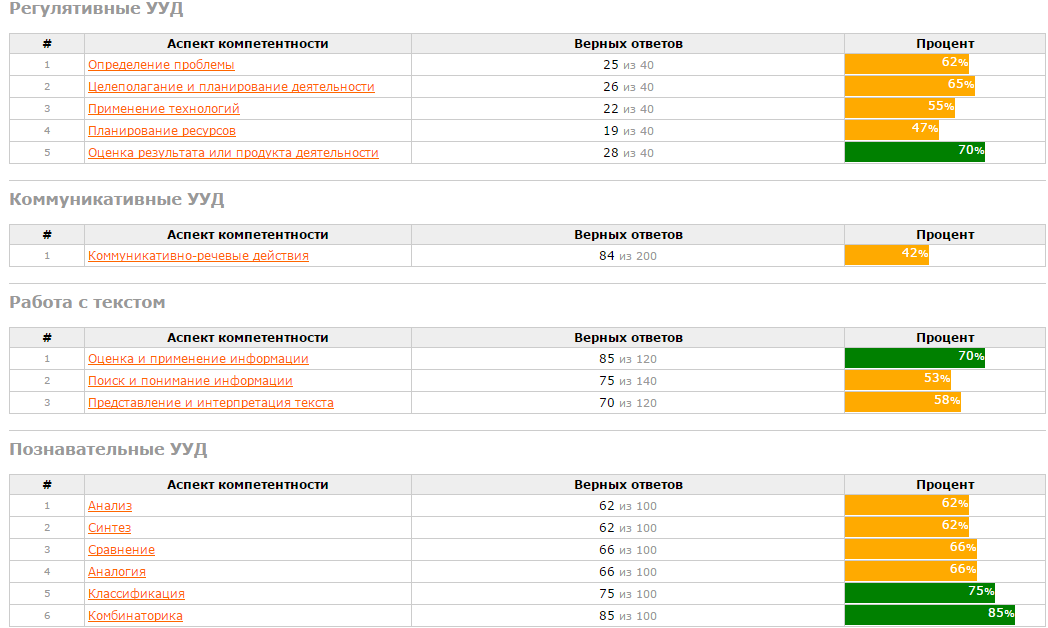 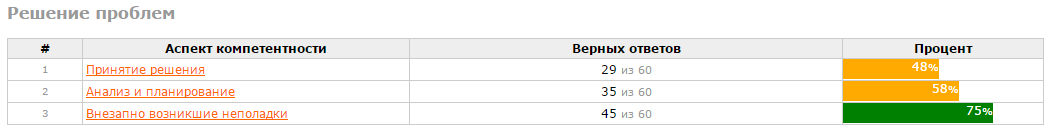 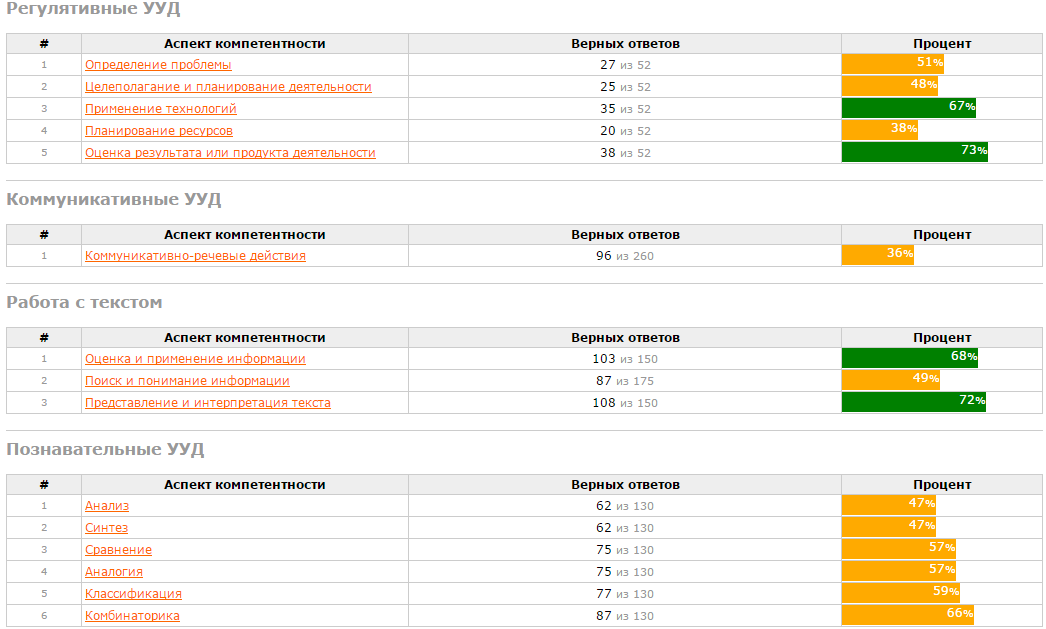 1Б класс
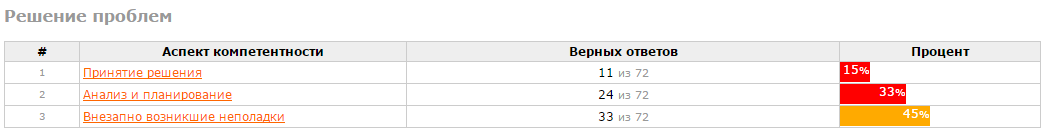 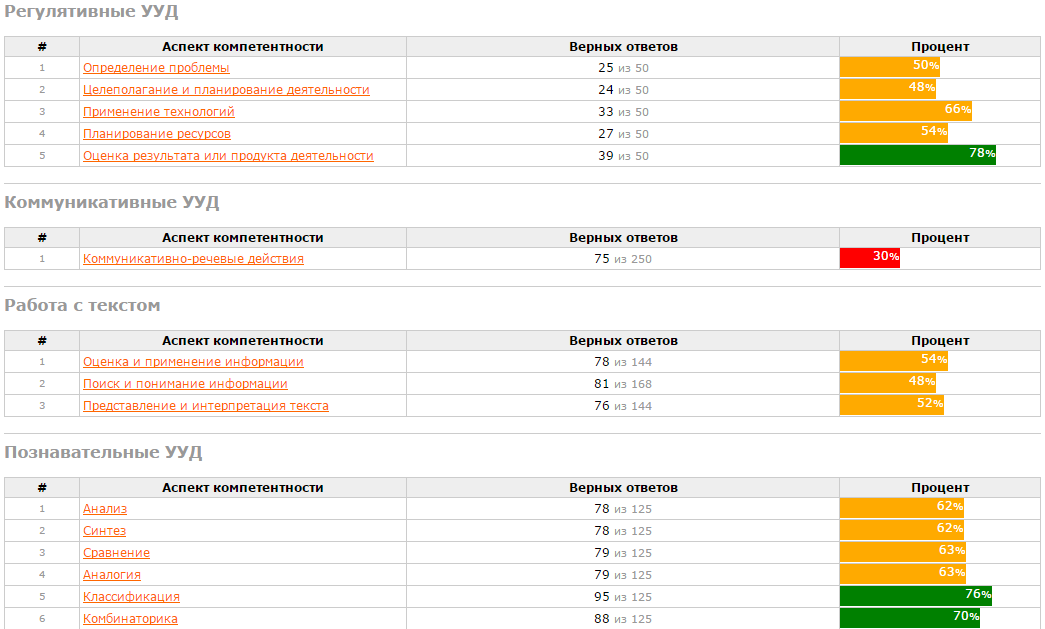 1В класс
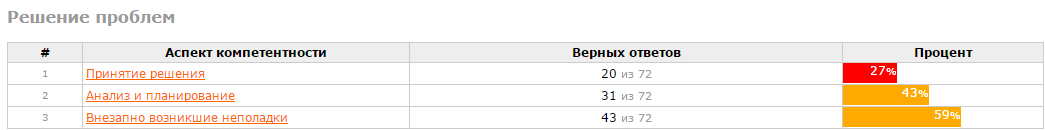 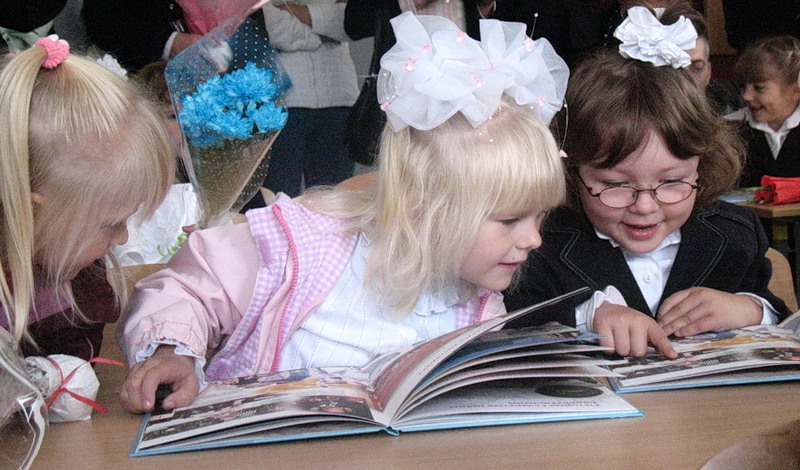 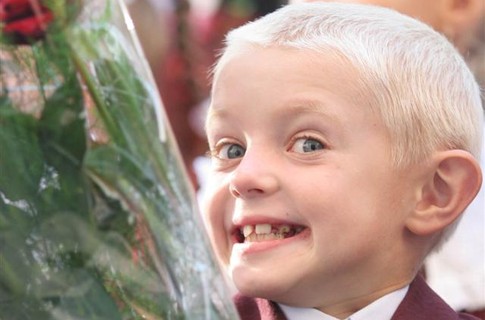 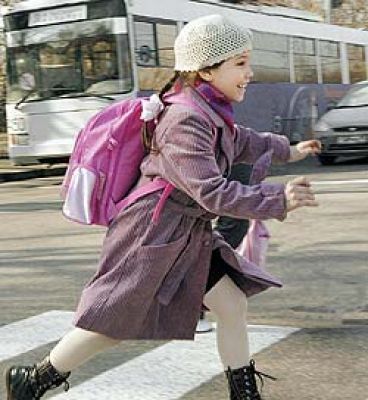 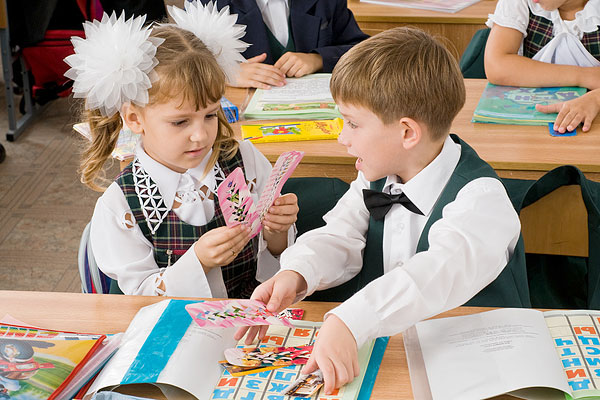